LA EXPOSICIÓN ORAL Y SUS ELEMENTOS
¿Qué es Exponer?
Es transmitir una información de manera oral o presencial ante una audiencia o público con el fin de generar un nuevo conocimiento o recordar un saber previo 
El éxito de una exposición esta determinado por la forma en que se ejecuten sus dos fases 
Fase de preparación 
Fase de realización
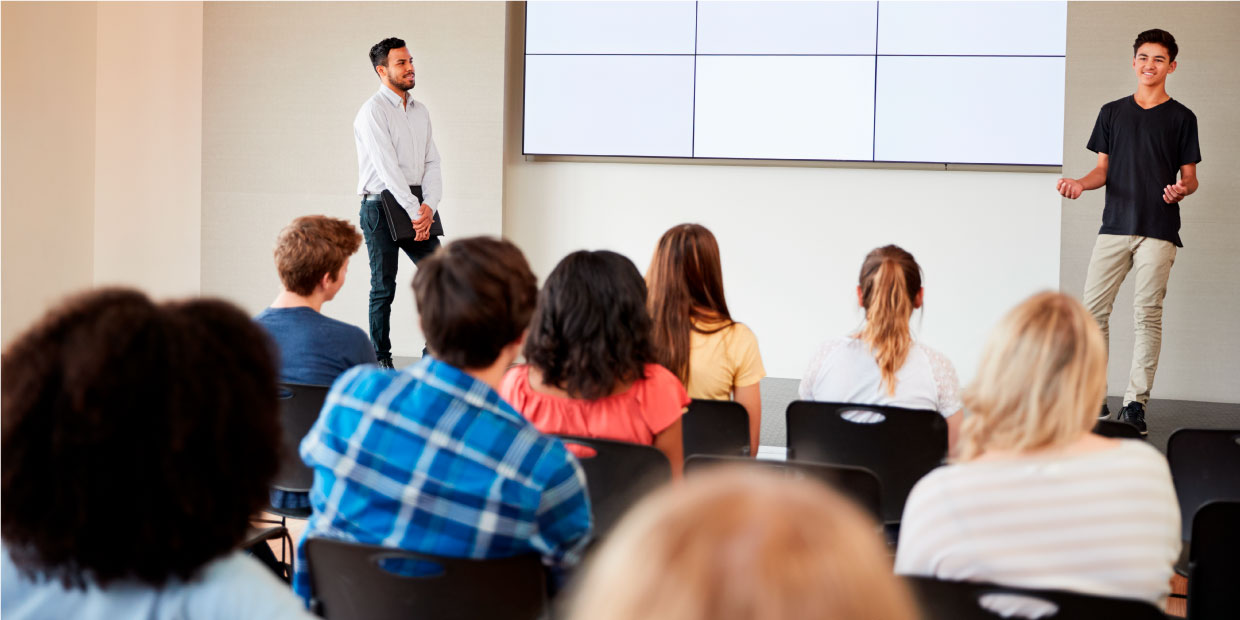 Fase de Preparación
Es la mas extensa y la que genera mas trabajo físico y mental para el expositor 
Esta fase consiste en la:
Selección del tema 
Determinación de los objetivos 
Búsqueda y recopilación de la información 
La planeación 
La organización del discurso 
Fase de realización
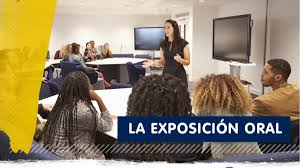 Selección del tema:
Normalmente  en la vida escolar existe la tendencia de que el docente designe un tema  a los  estudiantes para que realicen su exposición, sin embargo  en el caso de que sea un tema libre escogido por el estudiante es necesario que se cumplan con estos prerrequisitos:
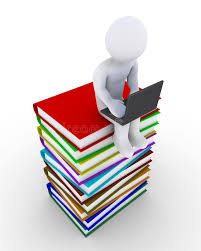 El estudiante debe procurar tener un conocimiento previo del tema.
Que el tema designado o escogido sea fácil de consultar, investigar para el expositor
Que el tema en concreto se relacione con las necesidades e intereses del grupo al cual se va a exponer
Determinación de los objetivos
Cual es el objetivo que nos determinamos como expositores de ese tema, que se quiere que aprenda o entienda la audiencia (compañeros de curso, docente, compañeros de trabajo)
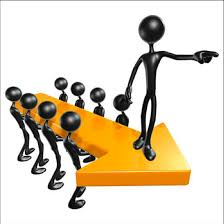 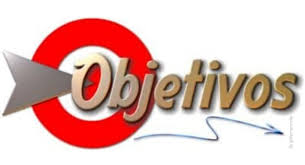 Búsqueda y Recopilación de Información
Identificar fuentes de información 
Primarias 
Secundarias 
Terciarias
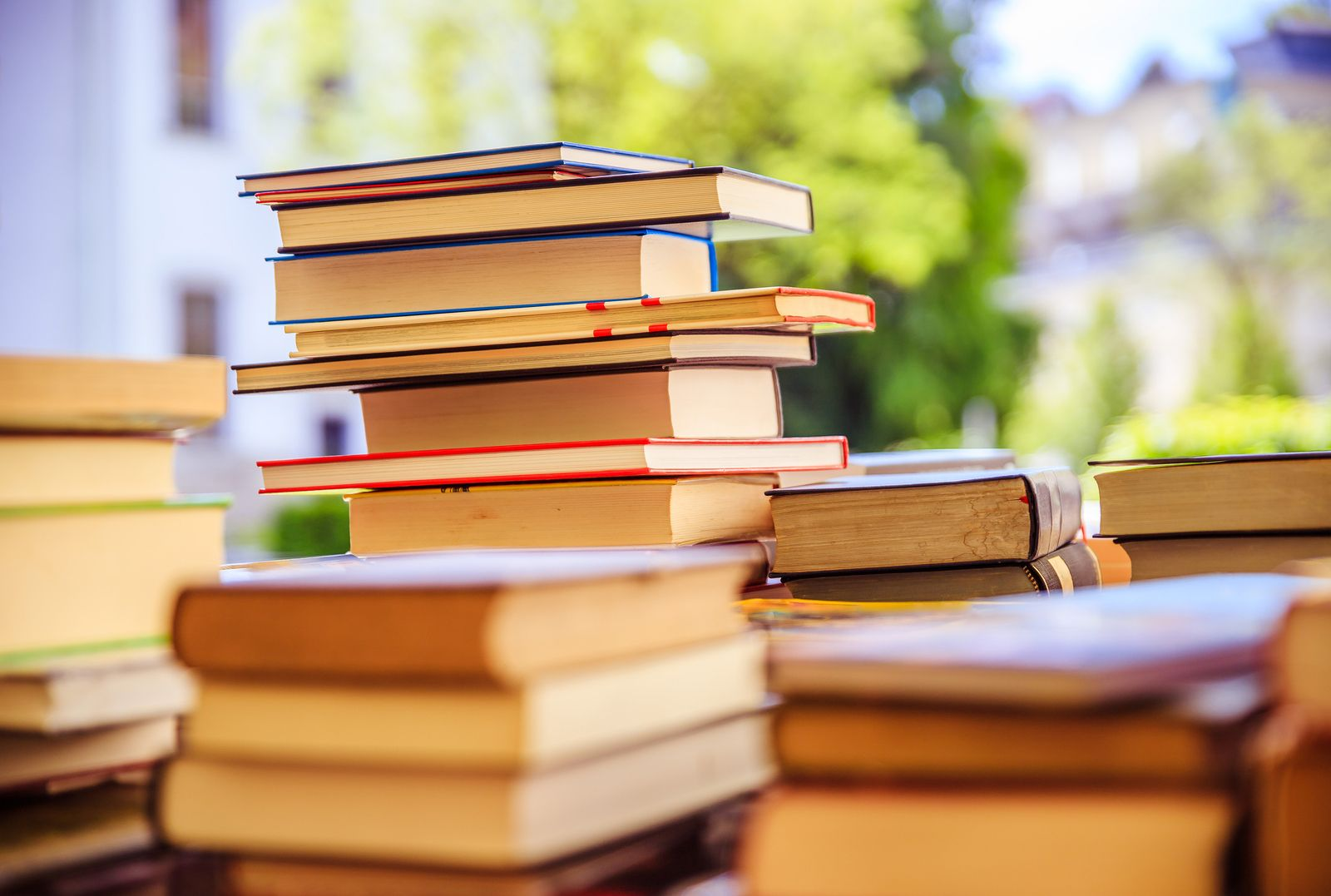 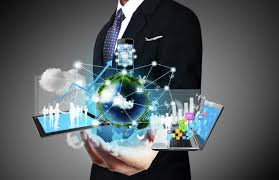 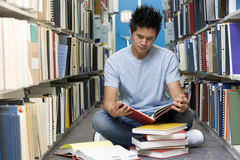 Planeación
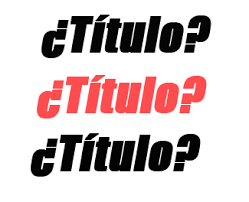 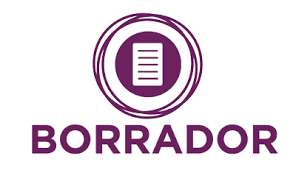 Titulo
Objetivos 
Borrador por escrito
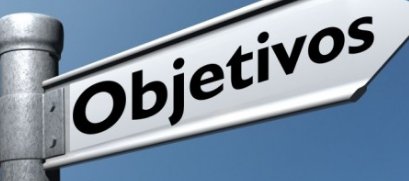 Organización del discurso
Ordenar la información 
Que el expositor tenga de manera clara la información que se va a compartir al auditorio, esto permitirá una buena dirección de la exposición, cual será el orden que se va a seguir 
Identificar y conseguir los elementos complementarios 
Se designara que elementos se utilizaran y serán de apoyo para el desarrollo de nuestra exposición estos pueden ir desde algo muy sencillo como un tablero, pizarra marcadores, carteleras, papelotes, cartulinas demostrativas, grabaciones de audio y video etc..
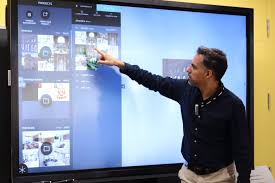 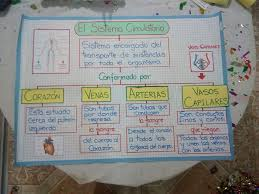 Realización de la Exposición
Debido a que una exposición oral es otra forma de presentar un texto expositivo esta lleva la misma estructura la cual responde al siguiente orden-,

Introducción 


Cuerpo 


Conclusiones
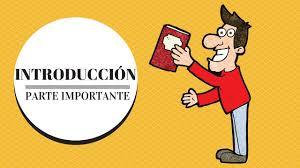 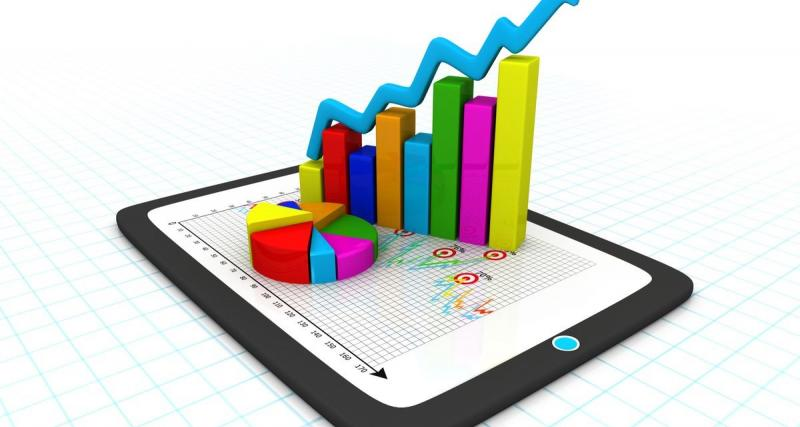 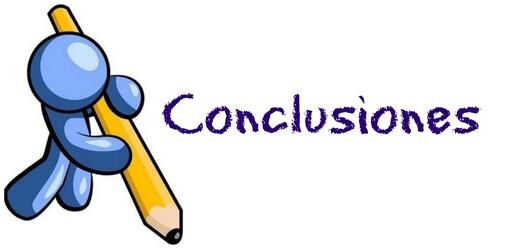 Introducción
Es el momento inicial para atraer la atención del público 
Presentar el tema  
Presentar los integrantes 
Presentar los objetivos 
Y al forma de como se llevara o desarrollara la misma
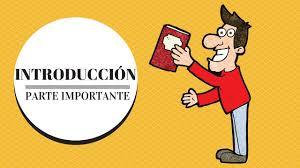 Cuerpo o desarrollo
Es el desarrollo de la exposición con base  al orden planeado es básicamente los datos consultados apoyados en ocasiones  por ayuda audiovisuales
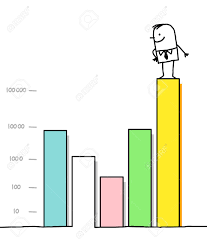 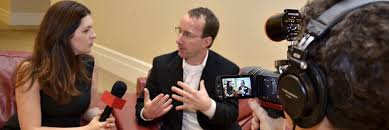 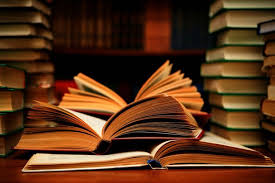 Conclusiones
Las conclusiones tienen como lugar el final de  la reiteración de las ideas mas importantes presentadas en el desarrollo de la exposición.
Es el resumen del tema  
También es el momento en el que se le permite a la audiencia aportar al tema o formular preguntas de temas que no alcanzaron a  comprender
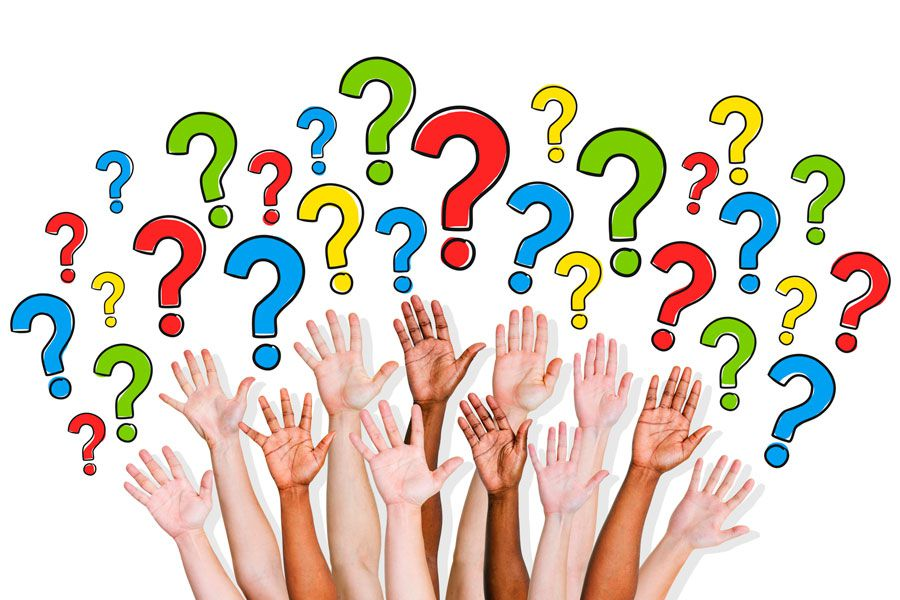 Recomendaciones básicas para exponer
Prepara el tema de manera amplia y detallada 
Anticipando preguntas de la audiencia 
Tener confianza en si mismo que solo se logra cuando el tema a exponer se conoce y se domina
Manejar la voz sin gritar  sin susurrar asegurándose de que se nos escuche con claridad  hasta el espacio mas lejano  de donde se encuentre la audiencia 
Observar al público no perder de vista al público no es necesario mirarlos a los ojos pero si es indispensable obsérvalos para obtener su interés en lo que se expone
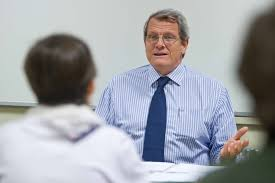 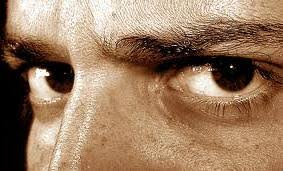 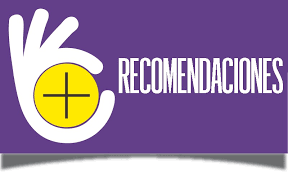 Enfatizar con lenguaje corporal o por lo menos no quedarse escondido detrás de un atril ni de pie sosteniendo el muro 
Tampoco es conveniente exagerar con caminatas por el auditorio o por el salón  ya que estas tienden a distraer a la audiencia además el movimiento espontaneo de los brazos o las manos ayuda a disminuir el nerviosismo que frecuentemente produce el tener que exponer 
Elaborar ayudas visuales o audiovisuales  estas les sirven al expositor   para mantener el orden de su exposición 
Distribuir la atención del público e inclusive para generar pausa y reposo al hablar    
Las ayudas audiovisuales como diapositivas o carteleras pueden y deben acompañarse imágenes y minimizar el texto 
Además se aconseja emplear fondos claros y que el tamaño de las letras e imágenes que puedan verse desde el fondo del auditorio o del salón  
Por ultimo y no menos importante tartar a la audiencia con respeto trasmitiendo el conocimiento del tema con entusiasmo y seguridad